Compile-Time Verification of Properties of Heap Intensive Programs
Mooly Sagiv
Thomas Reps
Reinhard Wilhelm
http://www.cs.tau.ac.il/~TVLA
http://www.cs.tau.ac.il/~msagiv/toplas02.pdf
. . . and also
University of Wisconsin
F. DiMaio
D. Gopan
A. Loginov
IBM Research
J. Field
H. Kolodner 
M. Rodeh
Microsoft Research
G. Ramalingam
University of Massachusetts
N. Immerman
B. Hesse
The Technical University of Denmark
H.R. Nielson
F. Nielson
Weizmann Institute/NYU
A. Pnueli
Inria
B. Jeannet
Tel-Aviv University
G. Arnold
I. Bogudlov
G. Erez
N. Dor
T. Lev-Ami
R. Manevich
R. Shaham
A. Rabinovich
N. Rinetzky
E. Yahav
G. Yorsh
A. Warshavsky
Universität des Saarlandes
Jörg Bauer
Ronald Biber
Shape Analysis
Determine the possible shapes of a dynamically allocated data structure at given program point
Relevant questions:
Does x.next point to a shared element?
Does a variable point p to an allocated element every time p is dereferenced
Does a variable point to an acyclic list?
Does a variable point to a doubly-linked list? 
?
Can a procedure create a memory-leak
Problem
Programs with pointers and dynamically allocated data structures are error prone
Automatically prove correctness
Identify subtle bugs at compile time
Interesting Properties of Heap Manipulating Programs
No null dereference
No memory leaks
Preservation of data structure invariant
Correct API usage
Partial correctness
Total correctness
first
n
n
n
last
first
n
n
n
last
n
first
n
n
n
last
n
first
last
n
n
n
n
first
last
n
n
n
Example
rotate(List first, List last) {
if ( first != NULL) {
	last  next = first;
	first = first  next;
	last = last  next;
	last  next = NULL;
}
}
Interesting Properties
rotate(List first, List last) {
if ( first != NULL) {
	last  next = first;
	first = first  next;
	last = last  next;
	last  next = NULL;
}
}
No null-de references
Interesting Properties
rotate(List first, List last) {
if ( first != NULL) {
	last  next = first;
	first = first  next;
	last = last  next;
	last  next = NULL;
}
}
No null-de references
No memory leaks
Interesting Properties
rotate(List first, List last) {
if ( first != NULL) {
	last  next = first;
	first = first  next;
	last = last  next;
	last  next = NULL;
}
}
No null-de references
No memory leaks
Returns an acyclic linked list
Partially correct
Partial Correctness
List InsertSort(List x) {  
List r, pr, rn, l, pl; r = x; pr = NULL;
   while  (r != NULL) { 
      l = x; rn = r  n; pl = NULL;  
      while  (l != r) { 
         if  (l  data > r  data) { 
            pr  n = rn; r  n = l; 
            if  (pl = = NULL) x = r; 
            else pl  n = r; 
            r = pr; 
            break;
         }  
         pl = l; l = l  n; 
      }
      pr = r; r = rn; 
   }
   return x;                                                   
}
typedef struct list_cell {
    int data;
    struct list_cell *n;
} *List;
Partial Correctness
List quickSort(List p, List q) {
     if(p==q || q == NULL) 
	return p;
List h = partition(p,q);
List x = pn;
p n = NULL;
List low = quickSort(h, p);
List high = quickSort(x, NULL);
pn = high;
return low;
}
Challenges
Specification
Desired properties
Program Semantics
Automatic Verification
Program Semantics  Desired properties
Undecidable even for simple programs and prooperties
Plan
Concrete Interpretation of Heap
Canonical Heap Abstraction
Abstract Interpretation using Canonical Abstraction
The TVLA system
Applications
Techniques for scaling
Logical Structures (Labeled Graphs)
Nullary relation symbols
Unary relation symbols
Binary relation symbols
FOTC over TC, express logical structure properties
Logical Structures provide meaning for relations
A set of individuals (nodes) U
Interpretation of relation symbols in Pp0()  {0,1}p1(v)  {0,1}p2(u,v)  {0,1}
Fixed
n
n
n
n
u1
u2
u3
u4
u5
x
p
Representing Stores as Logical Structures
Locations  Individuals
Program variables  Unary relations
Fields  Binary relations
Example
U = {u1, u2, u3, u4, u5}
x = {u1}, p = {u3} n = {<u1, u2>, <u2, u3>, <u3, u4>, <u4, u5>}
Example: List Creation
typedef struct node {
    int val;
    struct node *next;
} *List;
List create (…)
{
List x, t;
x = NULL;
while (…) do {
      t = malloc();
      t next=x;
     x = t ;}
return x;
}
✔ No null dereferences
✔ No memory leaks
✔ Returns acyclic list
x = NULL
n
n
n
t
t
t
empty
x
x
x
F
T
n
t
t
t =malloc(..);
t
x
x
n
n
n
tnext=x;
t
t
t
x
x
n
n
x = t
n
t
t
t
x
x
x
return x
Example: Concrete Interpretation
Concrete Interpretation Rules
Invariants
No garbagev: {x PVar} w: x(w)  n*(w, v)
Acyclic list(x)v, w: x(v)  n*(v, w)   n+(w, w)
Reverse (x)v, w, r: x(v)  n*(v, w)                     n(w, r)  n’(r, w)
Why use logical structures?
Naturally model pointers and dynamic allocation
No a priori bound on number of locations
Use formulas to express semantics
Indirect store updates using quantifiers
Can model other features
Concurrency
Abstract fields
x = NULL
n
n
t
t
t
empty
x
x
n
x
F
T
n
n
t
t
t
t =malloc(..);
t
n
x
x
x
n
n
n
n
tnext=x;
t
t
t
t
n
x
x
x
n
n
n
x = t
t
t
t
t
x
n
x
x
n
x
return x
Example: Abstract Interpretation
3-Valued Logical Structures
A set of individuals (nodes) U
Relation meaning
Interpretation of relation symbols in Pp0()  {0,1, 1/2}p1(v)  {0,1, 1/2}p2(u,v)  {0,1, 1/2}
A join semi-lattice:  0  1 = 1/2
Canonical Abstraction ()
Partition the individuals into equivalence classes based on the values of their unary relations
Every individual is mapped into its equivalence class
Collapse relations via 
pS (u’1, ..., u’k) =  {pB (u1, ..., uk) | f(u1)=u’1, ..., f(uk)=u’k) }
At most 2A abstract individuals
n
n
x
t
n
n
Canonical Abstraction
x = NULL;
while (…) do {
      t = malloc();
      t next=x;
     x = t
}
u2
u1
u3
u2,3
u1
x
t

n

n
u2,3
u1
x

t
n
Canonical Abstraction
x = NULL;
while (…) do {
      t = malloc();
      t next=x;
     x = t
}
n
n
u2
u1
u3
x
t
Canonical Abstraction and Equality
Summary nodes may represent more than  one element
(In)equality need not be preserved under abstraction
Explicitly record equality
Summary nodes are nodes with eq(u, u)=1/2
eq

Canonical Abstraction and Equality
eq
eq
x = NULL;
while (…) do {
      t = malloc();
      t next=x;
     x = t
}
eq
n
n
u2
u1
u3
eq
x
t
eq
eq
eq
eq
n
u2,3
u2,3
u1
x
t
n
n
u2,3
u1
x
t
n
Canonical Abstraction
x = NULL;
while (…) do {
      t = malloc();
      t next=x;
     x = t
}
n
n
u2
u1
u3
x
t
Canonical Abstraction
Partition the individuals into equivalence classes based on the values of their unary relations
Every individual is mapped into its equivalence class
Collapse relations via 
pS (u’1, ..., u’k) =  {pB (u1, ..., uk) | f(u1)=u’1, ..., f(u’k)=uk) }
At most 2A abstract individuals
n
u2,3
u1
x
t
n
Canonical Abstraction
x = NULL;
while (…) do {
      t = malloc();
      t next=x;
     x = t
}
n
n
u2
u1
u3
x
t
Limitations
Information on summary nodes is lost
Increasing Precision
Global invariants
User-supplied, or consequence of the semantics of the programming language
Naturally expressed in FOTC
Record extra information in the concrete interpretation
Tunes the abstraction
Refines the concretization
Cyclicity relation
c[x]() = v1,v2: x(v1)  n*(v1,v2)  n+(v2, v2)
c[x]()=0
…
u2
u1
un
x
n
n
n
t
n
u2..n
u1
x
c[x]()=0
t
n
Cyclicity relation
c[x]() = v1,v2: x(v1)  n*(v1,v2)  n+(v2, v2)
n
c[x]()=1
…
u2
u1
un
x
n
n
n
t
n
u2..n
u1
x
c[x]()=1
t
n
Heap Sharing relation
is(v) = v1,v2: n(v1,v)  n(v2,v)  v1  v2
is(v)=0
is(v)=0
is(v)=0
…
u2
u1
un
x
n
n
n
t
n
u2..n
u1
x
t
n
is(v)=0
is(v)=0
n
n
n
u2
u3..n
u1
x
t
n
is(v)=0
is(v)=1
is(v)=0
Heap Sharing relation
is(v) = v1,v2: n(v1,v)  n(v2,v)  v1  v2
is(v)=0
is(v)=1
is(v)=0
…
u2
u1
un
x
n
n
n
t
n
Concrete Interpretation Rules
t[n]
t[n]
t[n]
t[n]
t[n]
t[n]
t[n]
t[n]
t[n]
Reachability relation
t[n](v1, v2) = n*(v1,v2)
...
u2
u1
un
x
n
n
n
t
n
u2..n
u1
x
t
n
u2,3,4,6,7,8
u1
u5
n
n
x
y
List Segments
u1
u2
u3
u4
u5
u6
u7
u8
n
n
n
n
n
n
n
x
y
r[n,y]=0
r[n,y]=0
r[n,y]=0
r[n,y]=1
r[n,y]=1
r[n,y]=1
u2,3,4
u6,7,8
u1
u5
n
n
n
x
y
Reachability from a variable
r[n,y](v) =w: y(w)  n*(w, v)
u1
u2
u3
u4
u5
u6
u7
u8
n
n
n
n
n
n
n
x
y
Additional Instrumentation relations
inOrder(v) = w: n(v, w)  data(v)  data(w)
cfb(v) = w: f(v, w) b(w, v) 
tree(v)
dag(v)
Weakest Precondition [Ramalingam, PLDI’02]
Learned via Inductive Logic Programming[Loginov, CAV’05]
Counterexample guided refinement
Instrumentation (Summary)
Refines the abstraction


Adds global invariants



But requires update-formulas (generated automatically in TVLA2)
is(v) = v1,v2: n(v1,v)  n(v2,v)  v1  v2
is(v)  v1,v2: n(v1,v)  n(v2,v)  v1  v2
(S#)={S : S  , (S)= S#}
Abstract Interpretation
Best Transformers
Kleene Evaluation
Kleene Evaluation + semantic reduction
Focus Based Transformers
x
y

y
.
.
.
x
Evaluate
update
formulas
x
y
x
y
x
x
y
y
.
.
.
Best Transformer Transformer (x = x  n)
x
y
inverse canonical
canonical abstraction
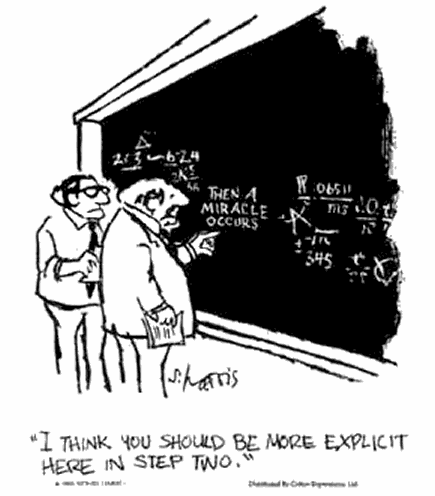 Then aMiracle Occurs
[Speaker Notes: Intro: unfortunately, the best transformer as I just explained needs to compute the concretization of the abstract state, which potentially represents an infinite number of concrete states. So I need to tell you how do we really compute an abstract transformer.]
Boolean Connectives [Kleene]
Boolean Connectives [Kleene]
Embedding
A logical structure B can be embedded into a structure S via an onto function f (B f S) if the basic relations are preserved, i.e.,            pB(u1, .., uk)  pS (f(u1), ..., f(uk))
S is a tight embedding of B with respect to f if:
S does not lose unnecessary information, i.e.,
pS(u#1, .., u#k) = {pB (u1 ..., uk) | f(u1)=u#1, ..., f(uk)=u#k}
Canonical Abstraction is a tight embedding
Embedding and Concretization
Two natural choices
B 1(S)  if B can be embedded into S via an onto function f (B f S)
B 2(S)  if S is a tight embedding of B
Embedding Theorem
Assume B f S,            pB(u1, .., uk)  pS (f(u1), ..., f(uk))
Then every formula  is preserved:
If  = 1 in S, then  = 1 in B
If  = 0 in S, then  = 0 in B
If  = 1/2 in S, then  could be 0 or 1 in B
n
u2,3
u1
x
t
n
Embedding Theorem
v: x(v)
1=Yes
v: x(v)t(v)
1=Yes
v: x(v)y(v)
0=No
v1,v2: x(v1)n(v1, v2)
½=Maybe
0=No
v1,v2: x(v1)n(v1, v2) n*(v2, v1)
1/2=Maybe
v1,v2: x(v1)  n*(v1,v2)  n+(v2, v2)
Kleene Transformer (x = x  n)
x
y
L1
L2

l

op
Semantic Reduction
Improve the precision of the analysis by recovering properties of the program semantics
A Galois connection (L1, , , L2)
An operation op:L2L2 is a semantic reduction
lL2  op(l)l
(op(l)) = (l)
Can be applied before and after basic operations
x
y
x
Focus(x  n)
y
“Partial ”
x
y
Kleene Evaluation
y
y
x
x
canonical
y
y
x
x
y
y
“Focus”-Based Transformer (x = x  n)
x
y
The Focus Operation
Focus: Formula(P(3-Struct) P(3-Struct))
Generalizes materialization
For every formula 
Focus()(X) yields structure in which  evaluates to a definite values in all assignments
Only maximal in terms of embedding
Focus() is a semantic reduction
But Focus()(X)  may be undefined for some X
x
y
x
Focus(x  n)
y
“Partial ”
x
y
Kleene Evaluation
y
y
x
x
canonical
y
y
x
x
y
y
“Focus”-Based Transformer (x = x  n)
w: x(w) n(w, v)
x
y
The Coercion Principle
Another Semantic Reduction
Can be applied after Focus or after Update or both
Increase precision by exploiting some structural properties possessed by all stores (Global invariants)
Structural properties captured by constraints
Apply a constraint solver
y
r[n,y](v)=1
x
x
y
y
is(v)=0
x
x
y
y
is(v)=0
Apply Constraint Solver
Sources of Constraints
Properties of the operational semantics
Domain specific knowledge
Instrumentation predicates
User supplied
Example Constraints
x(v1) x(v2)eq(v1, v2)
n(v, v1) n(v,v2)eq(v1, v2)
n(v1, v) n(v2,v)eq(v1, v2)is(v)
n*(v3, v4)t[n](v1, v2)
x
y
is(v)=0
Apply Constraint Solver
is(v)=0
x
y
x(v1) x(v2)eq(v1, v2)
is(v)=0
x
y
Apply Constraint Solver
is(v)=0
x
y
n(v1, v) n(v2,v)eq(v1, v2)is(v)
n(v1, v) is(v)eq(v1, v2) n(v2, v)
Summary Transformers
Kleene evaluation yields sound solution
Focus is statement specific implements partial concretization
Coerce applies global constraints
Three Valued Logic Analysis (TVLA)T. Lev-Ami & R. Manevich
Input (FOTC)
Concrete interpretation rules
Definition of instrumentation relations
Definition of safety properties
First Order Transition System (TVP)
Output
Warnings (text)
The 3-valued structure at every node (invariants)
Program independent
TVLA inputs
TVP - Three Valued Program
Predicate declaration
Action definitions  SOS
Statements
Conditions
Control flow graph
TVS - Three Valued Structure
n
n
n
leakage of address pointed to by head
Memory Leakage
List reverse(Element head)
{
     List rev, ne;rev = NULL;
	while (head != NULL) {	ne = head next;
		head  next = rev; 	head = ne; 
		rev = head; 
    }return rev; 
}
n
head
n
head
ne
n
head
ne
Memory Leakage
Element reverse(Element head) 
{
   Element rev, ne;rev = NULL;
	while (head != NULL) {	ne = head  next;	head  next = rev; 
		rev = head;
		head = ne; 
    }return rev; 
}
✔ No memory leaks
Mark and Sweep
void Mark(Node root) {
   if (root != NULL) {
      pending = 
      pending = pending  {root}
      marked = 
      while (pending  ) {
         x = SelectAndRemove(pending)
         marked = marked  {x}
         t = x  left
         if (t  NULL)
            if (t  marked)
               pending = pending  {t}
         t = x  right
         if (t  NULL)
            if (t  marked)
               pending = pending  {t}
      }
   }
   assert(marked = = Reachset(root))
}
void Sweep() {
  unexplored = Universe
  collected = 
  while (unexplored  ) {
    x = SelectAndRemove(unexplored)
    if (x  marked)
      collected = collected  {x}
  }
  assert(collected = =
             Universe – Reachset(root)
           )
}
v: marked(v) reach[root](v)
Mark
void Mark(Node root) {
   if (root != NULL) {
      pending = 
      pending = pending  {root}
      marked = 
      while (pending  ) {
         x = SelectAndRemove(pending)
         marked = marked  {x}
         t = x  left
         if (t  NULL)
            if (t  marked)
               pending = pending  {t}
         t = x  right
         if (t  NULL)
            if (t  marked)
               pending = pending  {t}
      }
   }
 }
r: root(r) (p(r)m(r))  v: ((m(v)   p(v))  reach[root](v))   (p(v)  m(v))   v, w:   ((m(v)  m(w)   p(w))  successor(v, w))
v: marked(v) reach[root](v)
Example: Mark
void Mark(Node root) {
   if (root != NULL) {
      pending = 
      pending = pending  {root}
      marked = 
      while (pending  ) {
         x = SelectAndRemove(pending)
         marked = marked  {x}
         t = x  left
         if (t  NULL)
            if (t  marked)
               pending = pending  {t}
/*      t = x  right
 *      if (t  NULL)
 *         if (t  marked)
 *            pending = pending  {t}
 */  }
   }
   assert(marked = = Reachset(root))
}
Bug Found
x
root
There may exist an individual that is reachable from the root, but not marked
r[root]
    m
left
 right
right
r: root(r)  r[root](r)  p(r)  m(r) 
      e: r[root](e)m(e)root(e) p(e) r, e:  (root(r)  r[root](r) p(r)  m(r)              r[root]( e)  m(e))  root(e)  p(e))              left(r,e)
r[root]
leftright
Null Dereferences
bool search(  int value, 		Element x)
{
Element  c = x
	while (  x != NULL ){
		if (c val == value)
			return TRUE;
	  	c = c  n; 
	}
	return FALSE; }
typedef struct element 
{
	int value;
	struct element n; 
} Element
Demo
276
Proving Correctness of Sorting Implementations (Lev-Ami, Reps, S, Wilhelm ISSTA 2000)
Partial correctness
The elements are sorted
The list is a permutation of the original list
Termination
At every loop iterations the set of elements reachable from the head is decreased
dle
dle
dle
dle
dle
dle
dle
dle
dle
Sortedness
...
u2
u1
un
x
n
n
n
t
n
u2..n
u1
x
t
n
dle
dle
dle
dle
dle
dle
dle
dle
dle
Example: Sortedness
inOrder(v) = v1: n(v,v1)  dle(v, v1)
inOrder = 1
inOrder = 1
inOrder = 1
...
u2
u1
un
x
n
n
n
t
n
u2..n
u1
x
t
n
inOrder = 1
inOrder = 1
Example: InsertSort
List InsertSort(List x) {  
List r, pr, rn, l, pl; r = x; pr = NULL;
   while  (r != NULL) { 
      l = x; rn = r  n; pl = NULL;  
      while  (l != r) { 
         if  (l  data > r  data) { 
            pr  n = rn; r  n = l; 
            if  (pl = = NULL) x = r; 
            else pl  n = r; 
            r = pr; 
            break;
         }  
         pl = l; l = l  n; 
      }
      pr = r; r = rn; 
   }
   return x;                                                   
}
typedef struct list_cell {
    int data;
    struct list_cell *n;
} *List;
pred.tvp
actions.tvp
insertSort.tvp
Run Demo
Example: InsertSort
List InsertSort(List x) {  
 if (x == NULL) 	 return NULL 
 pr = x;  r = x->n;
 while (r != NULL) {
	pl = x; rn = r->n; l = x->n; 
	while (l != r) {
               	  pr->n = rn ; 
 		  r->n = l; 
	                pl->n = r; 
		  r = pr; 
		  break; 
		        } 
 		pl = l; 
 		l = l->n; 
		} 
 	pr = r;
 	r = rn;
	 }
typedef struct list_cell {
    int data;
    struct list_cell *n;
} *List;
Run Demo
14
Example: Mark and Sweep
void Mark(Node root) {
   if (root != NULL) {
      pending = 
      pending = pending  {root}
      marked = 
      while (pending  ) {
         x = SelectAndRemove(pending)
         marked = marked  {x}
         t = x  left
         if (t  NULL)
            if (t  marked)
               pending = pending  {t}
         t = x  right
         if (t  NULL)
            if (t  marked)
               pending = pending  {t}
      }
   }
   assert(marked = = Reachset(root))
}
void Sweep() {
  unexplored = Universe
  collected = 
  while (unexplored  ) {
    x = SelectAndRemove(unexplored)
    if (x  marked)
      collected = collected  {x}
  }
  assert(collected = =
             Universe – Reachset(root)
           )
}
Example: Mark and Sweep
void Mark(Node root) {
   if (root != NULL) {
      pending = 
      pending = pending  {root}
      marked = 
      while (pending  ) {
         x = SelectAndRemove(pending)
         marked = marked  {x}
         t = x  left
         if (t  NULL)
            if (t  marked)
               pending = pending  {t}
         t = x  right
         if (t  NULL)
            if (t  marked)
               pending = pending  {t}
      }
   }
   assert(marked = = Reachset(root))
}
predicates.tvp
actions_shape.tvp
predicates_set.tvp
actions_set.tvp
mark.tvp
Run Demo
Example: Mark and Sweep
void Mark(Node root) {
   if (root != NULL) {
      pending = 
      pending = pending  {root}
      marked = 
      while (pending  ) {
         x = SelectAndRemove(pending)
         marked = marked  {x}
         t = x  left
         if (t  NULL)
            if (t  marked)
               pending = pending  {t}
/*      t = x  right
 *      if (t  NULL)
 *         if (t  marked)
 *            pending = pending  {t}
 */  }
   }
   assert(marked = = Reachset(root))
}
void Sweep() {
  unexplored = Universe
  collected = 
  while (unexplored  ) {
    x = SelectAndRemove(unexplored)
    if (x  marked)
      collected = collected  {x}
  }
  assert(collected = =
             Universe – Reachset(root)
           )
}
Run Demo
Summary
Canonical abstraction is powerful
Intuitive
Adapts to the property of interest
More instrumentation may mean more efficient
Used to verify interesting program properties
Very few false alarms
But scaling is an issue
Scaling for Larger Programs
Staged Analyses 
Represent 3-valued structures with BDDs [Manevich SAS’02]
Coercer Abstractions [Manevich SAS’04]
Reduce static costs
Handling procedures
Assume/Guarantee  Reasoning
Use procedure specifications   [Yorsh, TACAS’04]
Decision procedures for linked data structures [Immerman, CAV’04, Lev-Ami, CADE’05, Yorsh FOSSACS06]
Scaling
Staged analysis
Reduce static costs
Controlled complexity 
More coarse abstractions [Manevich SAS’04]
Counter example based refinement
Exploit “good”  program properties
Encapsulation & Data abstraction
Handle procedures efficiently
Partially DisjunctiveHeap Abstraction (Manevich, SAS’04)
Use a heap-similarity criterion
We defined similarity by universe congruence
Merge similar heaps
Avoid merging dissimilar heaps
The same concrete state can belong to more than one abstract value
[Speaker Notes: We define a particular similarity criterion and as a result get a particular kind of a partially disjunctive abstraction.]
n
t
x
n
n
t
n
t
x
x
Partially Disjunctive Abstraction
Running times
Interprocedural Analysis
Noam Rinetzky
www.cs.tau.ac.il/~maon
How to handle procedures?
Pure functions 
Procedure  input/output relation
No side-effects
main() { 
  int w=0,x=0,y=0,z=0;
  w = inc(y);
  x = inc(z);     
  assert: w+x is even
}
int inc(int p) { 
  return 2 + p - 1;
}
[Speaker Notes: Analysis become interprocedural when the program is comprised of several procedures.
How can we handle such programs?
Inlining – problem with recursion,
Other way- look at a procedure as a function.

in idealized setting where all variables are local, it is easy to do such a summary because a procedure execution has no side-effects of the global state.]
How to handle procedures?
Pure functions 
Procedure  input/output relation
No side-effects
main() { 
  int w=0,x=0,y=0,z=0;
  w = inc(y);
  x = inc(z);     
  assert: w+x is even
}
int inc(int p) { 
  return 2 + p - 1;
}
[Speaker Notes: Our basic approach is to treat procedures as functions, and summarize their effect as an input/output relation between actual parameters and return values.
Indeed  an in idealized setting where all variables are local, it is easy to do such a summary because a procedure execution has no side-effects of the global state.
Once we have such a summary we can use it find the effect of the procedure in an analyzed a program 
For example …]
int g = 0;
g = p;
What about global variables?
Procedures have side-effects 
Easy fix
int g = 0;
main() { 
  int w=0,x=0,y=0,z=0;
  w = inc(y);
  x = inc(z);     
  assert: w+x+g is even
}
int inc(int p) { 
  g = p; 	
  return 2 + p - 1;
}
[Speaker Notes: If global exists, than procedures cannot be treated as pure functions from input to output because they might have side effects
For example, here inc store the value of its parameter in g. Thus, the mere computation of inc effects the program state.
Similarly, because g is a global, inc could have used g value. Thus, inc is no longer a function of its parameters.
However, as long as we keep pointers out of the game, there is an easy fix here because the effect memory locations, i.e., variables have compile time names. Thus, for example, we can still see every procedure as a function from inputs to outputs where global variables are treated as implicit parameters.]
n
y.n=z
append(y,z)
z
But what about pointers and heap?
Pointers
Aliasing
Destructive update
Heap
Global resource 
Anonymous objects
x.n.n ~ y
n
n
x
y
x.n.n.n ~ z
How to tabulate append?
[Speaker Notes: Things gets complicated when we add pointers and the heap into the game.
Why?
Once we have pointers, we have to consider aliasing, that is that two syntactically different expressions refer to the
Same memory location.
For example, here y and x.n.n points to the same object: the last object in the list.
Thus, destructively updating the next selector of that object via, for example, an assignment to z a, 
affects the values of both access paths that start at x and those that stat at y. 

Things become even  more complicated if the destructive update was done by invoking  procedure
For example invoking append, and passing with y and z as parameters.
Because the heap is a global resource, the destructive updates done in append are visible after append returns. 
However, because dynamically allocated objects are anonymous,  we cannot specify the effect of append using the easy fix from before,
The modified object do not have a compile-time name!

Thus, how can we tabulate append as an input output relation?]
q
q
q
p
p
p
n
n
n
n
x
x
t
t
n
n
y
z
How to tabulate procedures?
Procedure  input/output relation
Not reachable  Not effected 
proc: local (reachable) heap  local heap
main() { 



   append(y,z);		



}
append(List p, List q) {	
	…
}
n
y
z
[Speaker Notes: Despite the fact that the heap is a global resource, we do not need to see every procedure as a global  heap
transformer.

What we are actually interested in "not affected" and we are overapproximating it using "not reachable". 
First observation: not reachable = not relevant
Second observation: reconnecting through parameters allows to compute effect on all access paths

Assumption – parameters not modified]
q
q
p
p
n
n
n
n
t
t
n
n
n
y
q
p
x
z
n
n
n
n
How to handle sharing?
External sharing may break the functional view
main() { 



              append(y,z);		



}
append(List p, List q) {	
	…
}
n
n
y
x
z
n
x
t
t
What’s the difference?
1st Example
2nd Example
append(y,z);
append(y,z);
n
n
n
y
y
x
z
z
Cutpoints
An object is a cutpoint for an invocation
Reachable from actual parameters
Not pointed to by an actual parameter
Reachable without going through a parameter
append(y,z)
append(y,z)
n
n
n
n
y
y
n
n
t
t
x
z
z
[Speaker Notes: Use example first]
Main Results(POPL’05)
Concrete operational semantics
Sequential programs
Local heap
Track cutpoints
Storeless 
good for shape abstractions
Observational equivalent with “standard” global store-based heap semantics
Java and “clean” C  
Abstractions
Shape Analysis of singly-linked lists
May-alias [Deutsch, PLDI 04]
[Speaker Notes: This paper has 2 main contribution 
One is a new non standard operational semantics for heap manipulating programs.
In this semantics, when a procedure is invoked, it operates on a heap which does not contain irrelevant parts of the heap.
However, this semantics is observationally equivalent with a standard semantics,
Meaning that a program cannot tell if it is interpretated according to the standrad semantics or our semantics.
This semantics is not tied to any particular abstraction.  

TO BE DONE]
Operational semantics
Abstract transformer
’
’
Introducing local heap semantics
~
Local heap Operational semantics
[Speaker Notes: We separae the problem of local heap and shape analysis.
Level I: 


the problem for shape analysis with local heaps into 2:
 
Observational equivalence
Part I
Part II
This is the outline]
Main results(SAS’05)
Cutpoint freedom
Non-standard concrete semantics
Verifies that an execution is cutpoint-free
Local heaps
Interprocedural shape analysis
Conservatively verifies  
program is cutpoint free 
Desired properties
Partial correctness of quicksort 
Procedure summaries 
Prototype implementation
[Speaker Notes: Cutpoint freedom
Restriction 
Natural programs
Simplifies analysis
Non-standard concrete semantics
Checks that an execution is cutpoint-free
Observational equivalence
Interprocedural shape analysis
Conservatively verifies that program is cutpoint free and  the desired property
Procedure summaries 
Partial correctness of quicksort
Prototype implementation]
Cutpoint freedom
Cutpoint-free 
Invocation: has no cutpoints
Execution: every invocation is cutpoint-free
Program: every execution is cutpoint-free
append(y,z)
append(y,z)
n
n
n
n
x
y
t
y
t
z
x
z
[Speaker Notes: Sharing allowed with parameters]
Programming model
Single threaded
Procedures
Value parameters
Formal parameters not modified
Recursion
Heap 
Recursive data structures
Destructive update
No explicit addressing (&)
No pointer arithmetic
[Speaker Notes: Our programming model is of single threaded Java-like programs that have procedures and a heap.
Parameters are passed by value and we allow recursive procedures
A program can allocate (and later on, modify) an unbounded number of objects from the heap.
However,  we do not allow for reference variables.]
Memory states
A memory state encodes a local heap
Local variables of the current procedure invocation
Relevant part of the heap
Relevant  Reachable
main
append
q
p
n
n
x
t
y
z
Abstract semantics
Conservatively apply statements using 3-valued
 logic (with the non-standard semantics)
Use canonical abstraction
Reinterpret FO formulas using Kleene value
[Speaker Notes: A little TVLA-magic [LAS, SAS’00]
In general, the heap is unbouned.]
z
x
y
q
p
n
append(y,z)
q
p
n
z
x
y
n
n
Procedure calls
append(p,q)
1. Verify cutpoint 
    freedom 
2  Compute input
… Execute callee …
3  Combine output
append body
[Speaker Notes: Large step semantics]
p
p
x
x
y
Interprocedural shape analysis
Tabulation exists?
call f(x)
y
[Speaker Notes: The idea behind the work is very natural.
We want to analyze procedure calls only on local heaps that contain parts of the heap reachable from actual parameters
since the rest of the heap is immutable and irrelevant.
And then combine the analysis results for the mutated heap with the (unmodified) rest of the heap.]
p
p
p
x
p
x
y
Interprocedural shape analysis
Analyze f
Tabulation exists?
call f(x)
y
Interprocedural shape analysis
Procedure  input/output relation
Output
Input
q
q
rq
rq
q
q
p
p
n
rq
rp
rp
rp
rq
n
q
n
p
p
…
q
n
n
n
rp
rp
rp
rq
rq
rp
rp
[Speaker Notes: In general, the heap is unbouned.]
rh
ri
rk
rg
q
q
p
p
n
rq
rp
rp
rp
rq
y
z
z
y
x
x
append(y,z)
n
ry
rx
rx
ry
ry
rz
x
x
y
y
z
z
n
n
append(y,z)
n
n
n
n
n
ry
rx
rz
rz
ry
rx
rx
rx
ry
rx
rx
rx
g
g
i
i
k
k
h
h
append(h,i)
n
n
n
rk
ri
rg
rh
rg
rh
rg
Interprocedural shape analysis
Reusable procedure summaries
Heap modularity
[Speaker Notes: The computed summaries can be effectively reused  throughout the program
For example, this summary of append …]
Prototype implementation
TVLA based analyzer 
Soot-based Java front-end
Parametric abstraction
Iterative vs. Recursive (SLL)
585
[Speaker Notes: We expected recursion to be worth,  another source for being unbounded

Recursive – comparable if not better to iterative
In trees similar – less conclusive.
Not as before
Merge/remove anomaly]
Inline vs. Procedural abstraction
// Allocates a list of
// length 3
List create3(){
   … 
}

main() {
  List x1 = create3();
  List x2 = create3();
  List x3 = create3(); 
  List x4 = create3();
  …
}
[Speaker Notes: Inline a common solution
Here we see we get the same precision more efficient]
Call string   vs. Relational vs. CPF[Rinetzky and Sagiv, CC’01]                [Jeannet et al., SAS’04]
Summary
Cutpoint freedom
Non-standard operational semantics
Interprocedural shape analysis
Partial correctness of quicksort
Prototype implementation
[Speaker Notes: To summarize,
We identified the concept of cutpoint freedom as a restriction on program which simplifies the analysis.
We showed that the restriction allows to naturally write program that manipulate recursive data structures, for example lists and unshared trees.

We defined a non standard operational semantics for Java programs.
The semantics is simplified compared to our previous work on local-heap shape analysis by the assumption that the program does not create cutpoints.
The semantics verifies that this is indeed the case by checking that every invocation is cutpoint free.
Thus, it is applicable to arbitrary program. i.e., no need to 


Concrete semantics – verifies that an execution is CPF
Abstract semantics – verifies that a program is CPF

Cutpoint freedom
(Natural) restriction
Simplifies semantics/analysis
Non-standard concrete semantics
Verify execution cutpoint free
Observational equivalence
Interprocedural shape analysis
Conservatively verify program cutpoint free
Procedure summaries 
Verify quicksort
Prototype implementation
Iterative ~ Recursive
Procedural abstraction]
Summary
Reasoning about the heap is challenging
[Parametric] Abstraction is necessary 
Canonical abstraction is powerful
Useful for programs with arrays [Gopan POPL’05]
Information lost by canonical abstraction
Correlations between list lengths